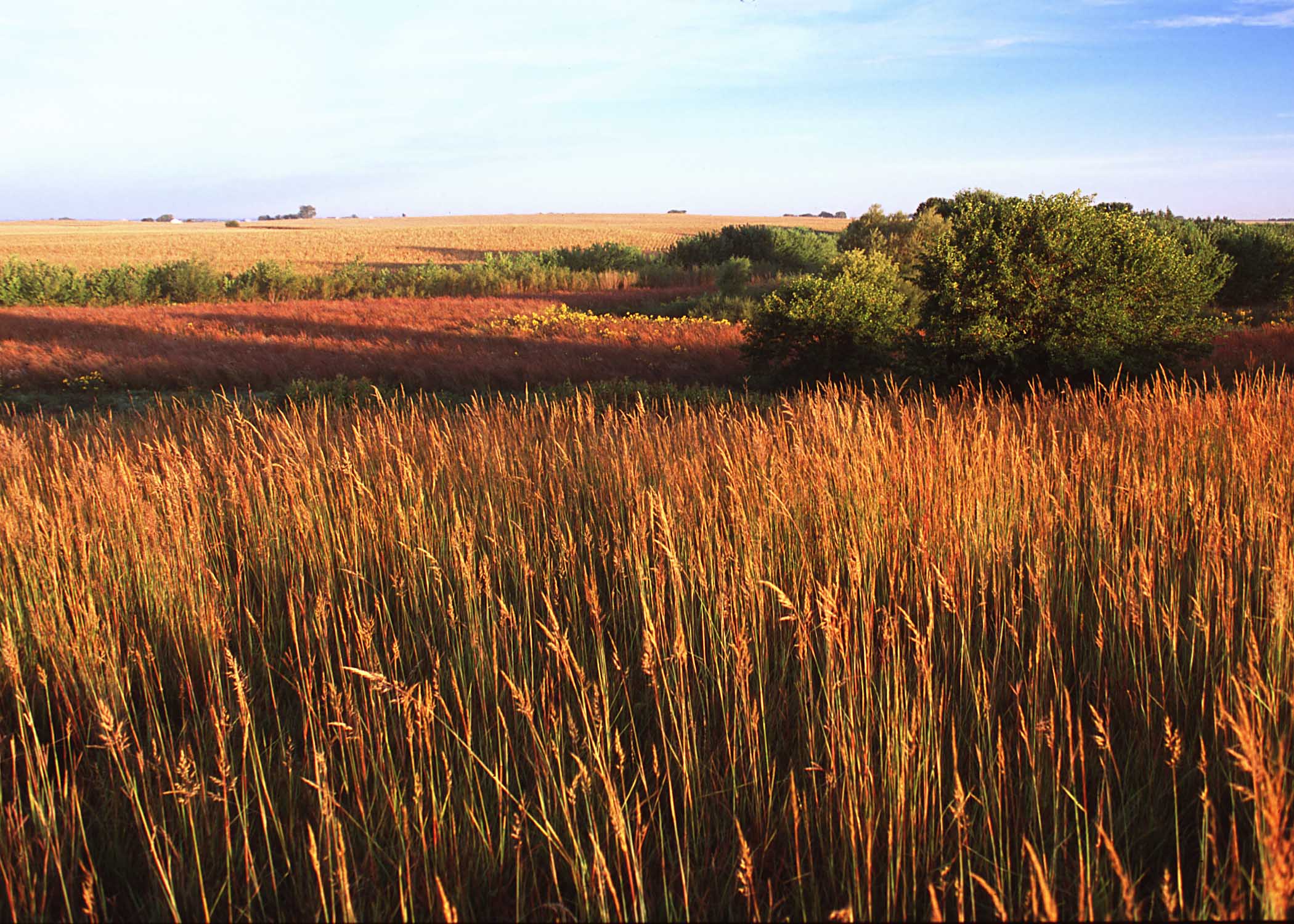 National Association of Conservation Districts
New Orleans – February 2, 2015
Why Farmers and Environmentalists Need Each Other

Don  Stuart
www.donstuart.net
Photo courtesy of USDA/NRCS
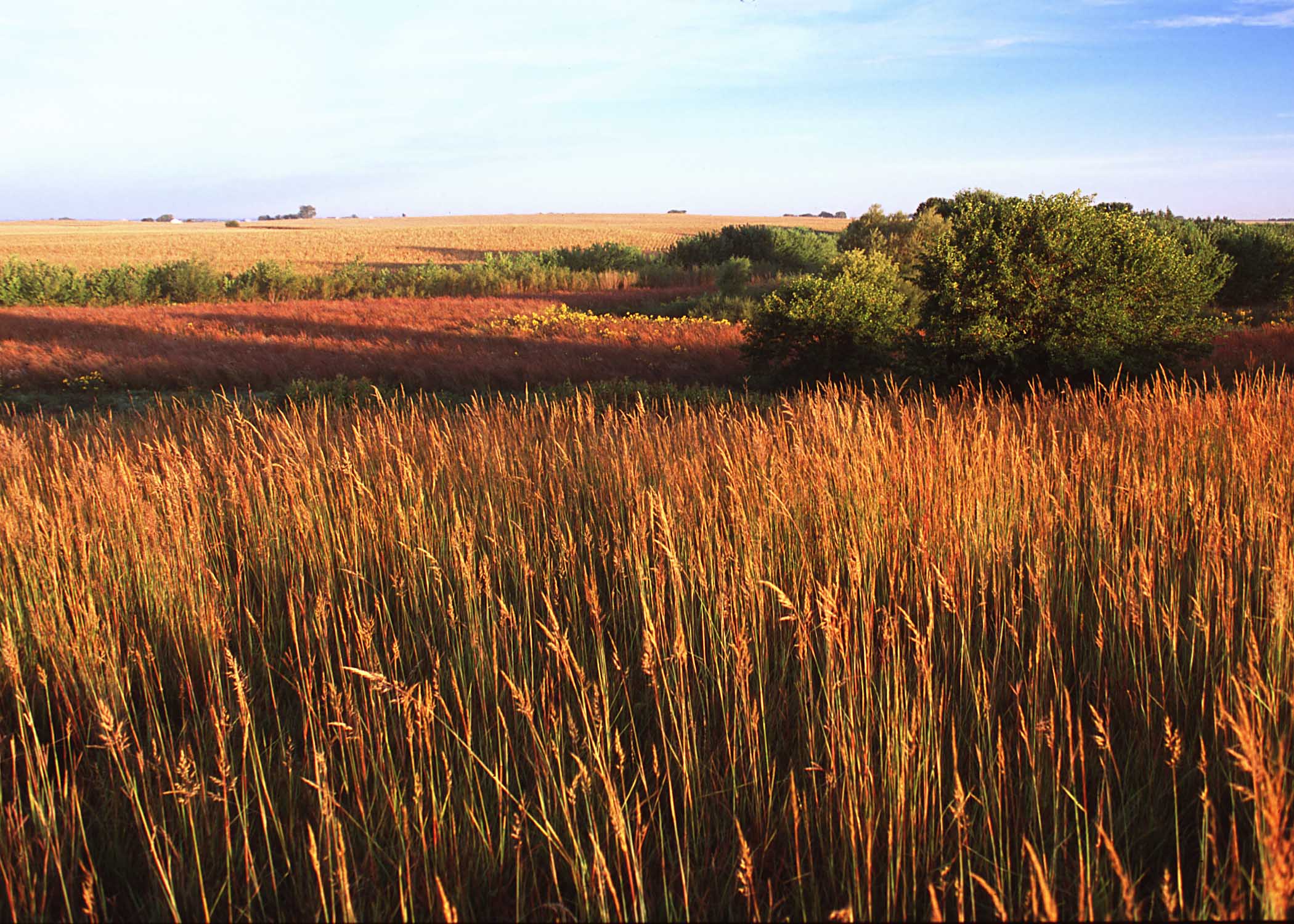 Photo courtesy of USDA/NRCS
A Paradox for Farmers
Photo courtesy of USDA/NRCS
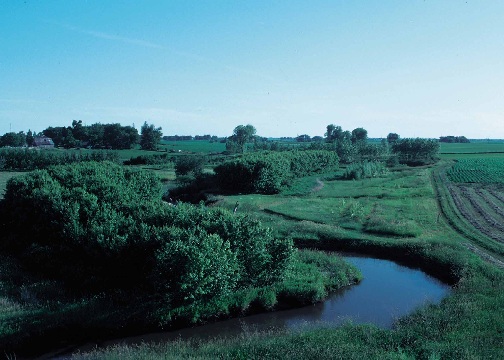 A Paradox –               For Farmers
Incentives could reduce need for regulation
Deny problems
Incentives underfunded
Compromised effectiveness
Problems worsen
Drumbeat for regulation grows
Don Stuart
www.donstuart.net
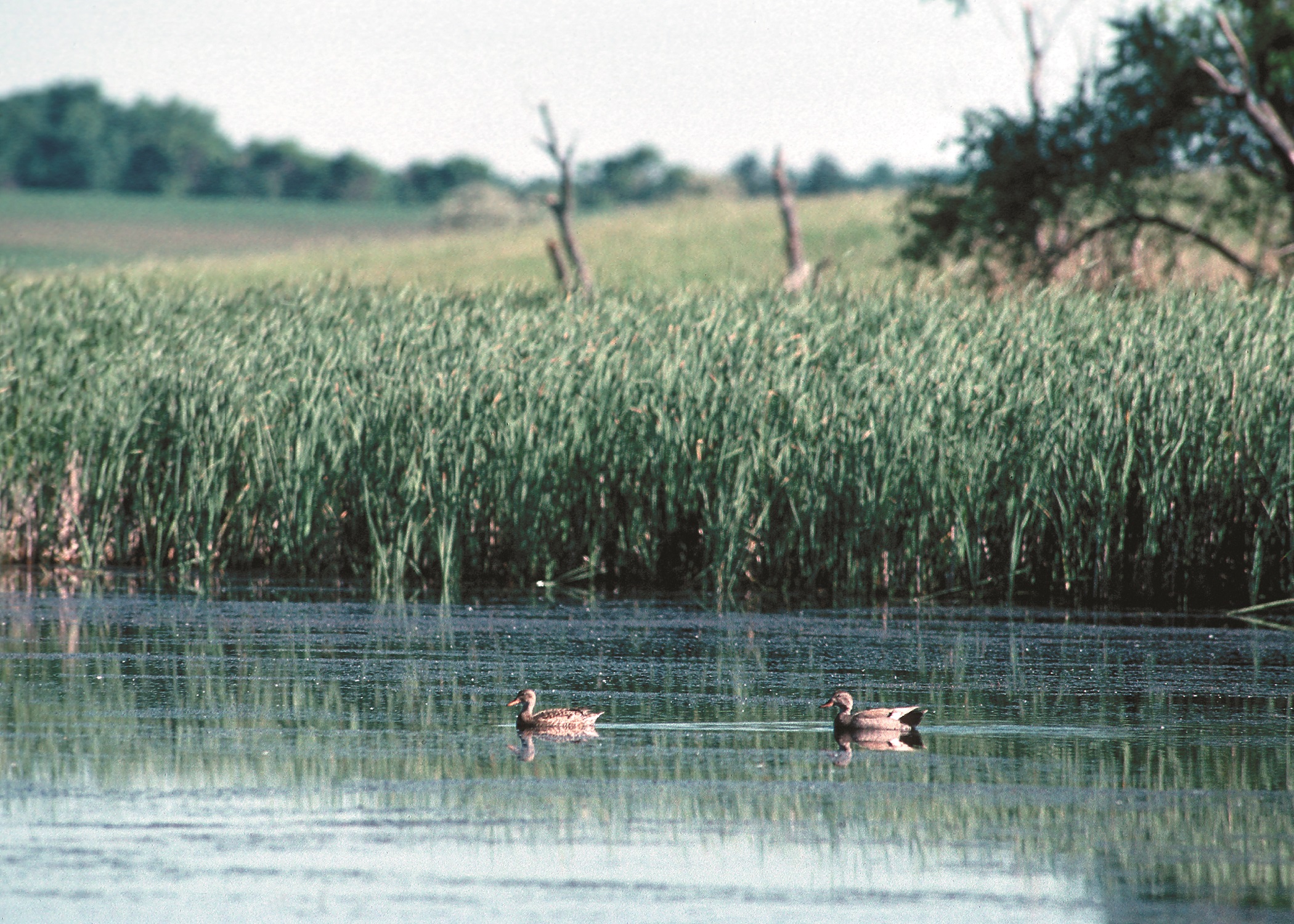 A Paradox for Environmentalists
Photo courtesy of USDA/NRCS
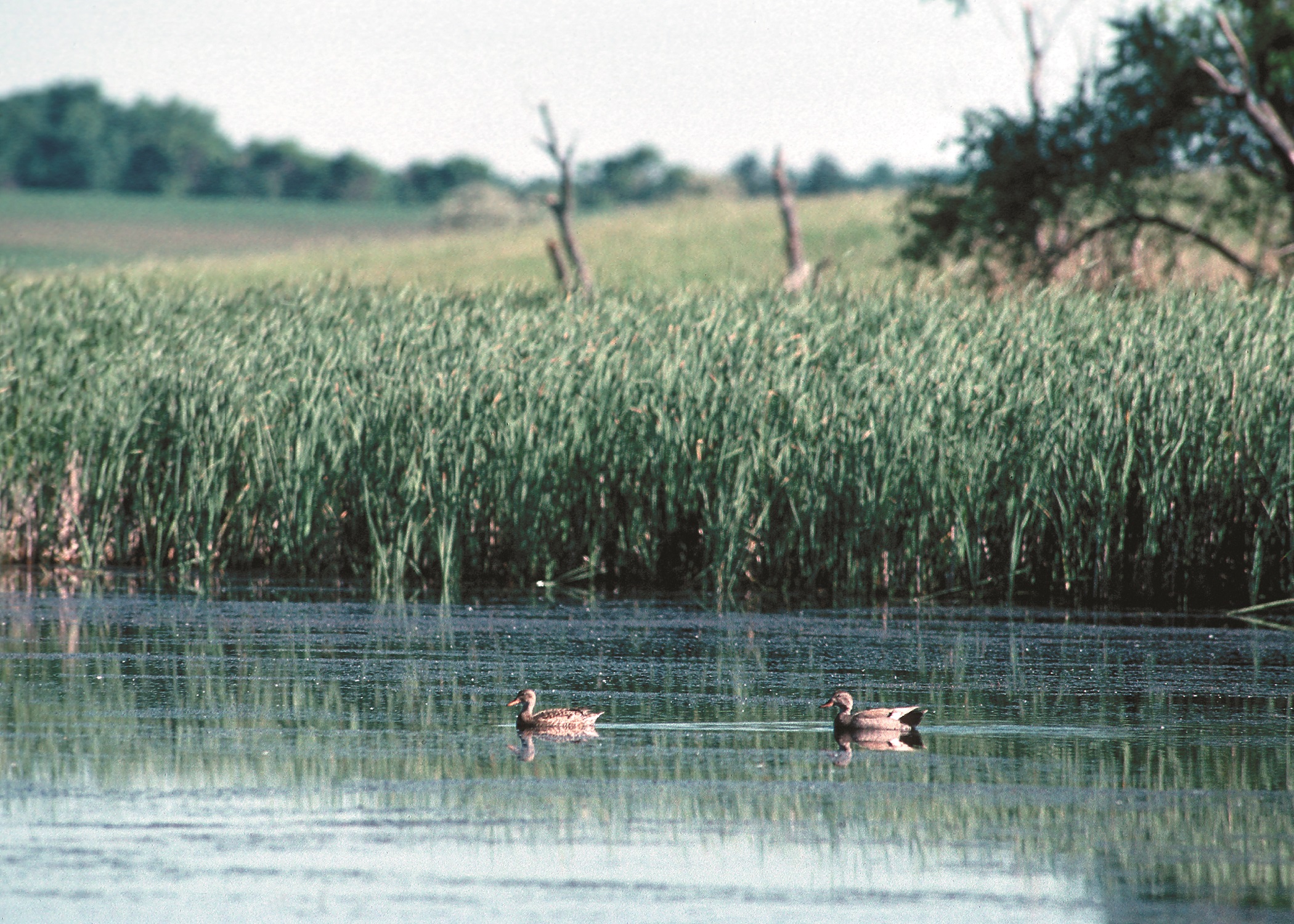 A Paradox –           For Environmentalists
Regulations can accelerate farm loss 
Harmful development
Lost mitigation and lift
Cannot acknowledge alternative solutions
Regulations victim of stalemate
Problems worsen
Don Stuart
www.donstuart.net
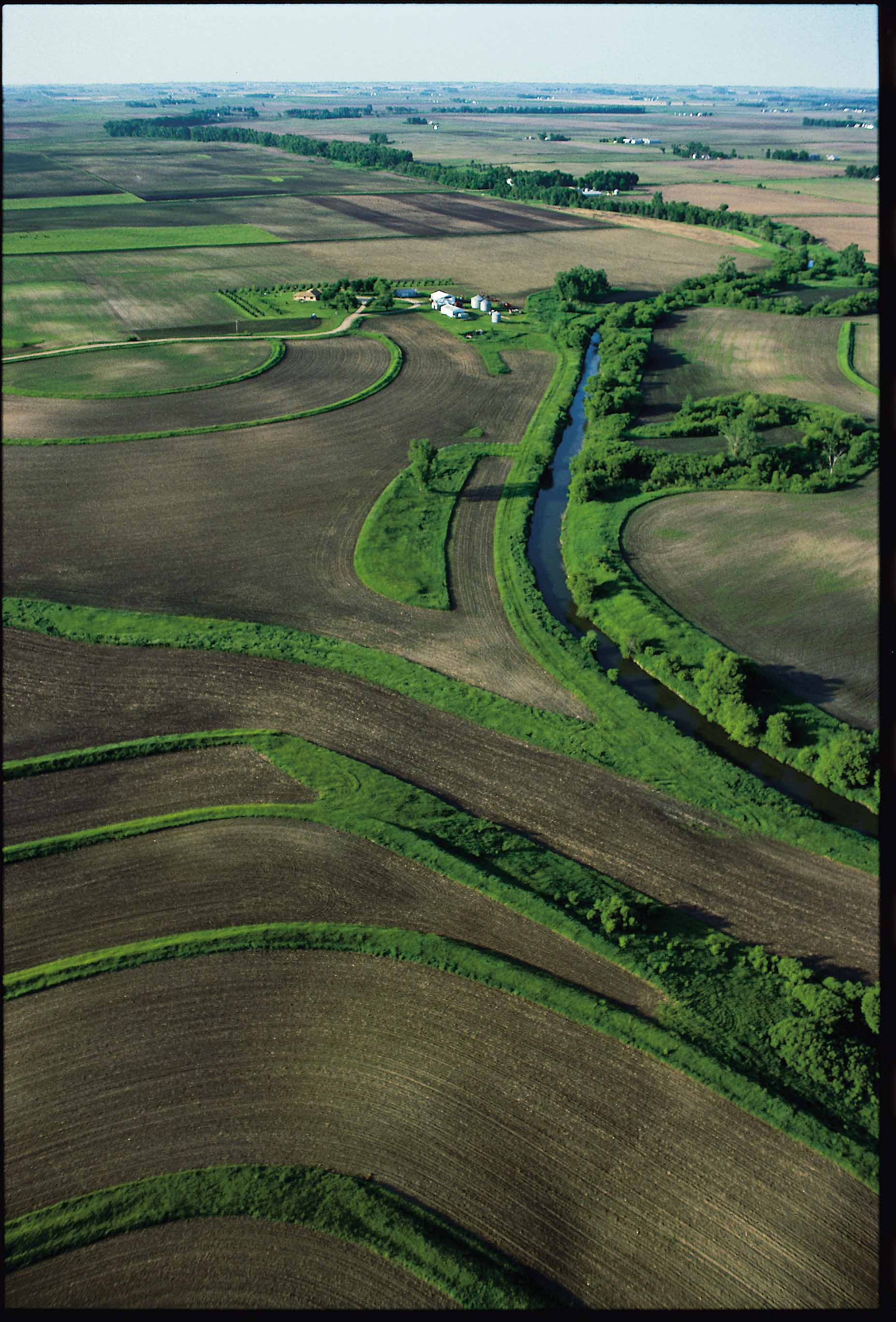 Overview
Photo courtesy of USDA/NRCS
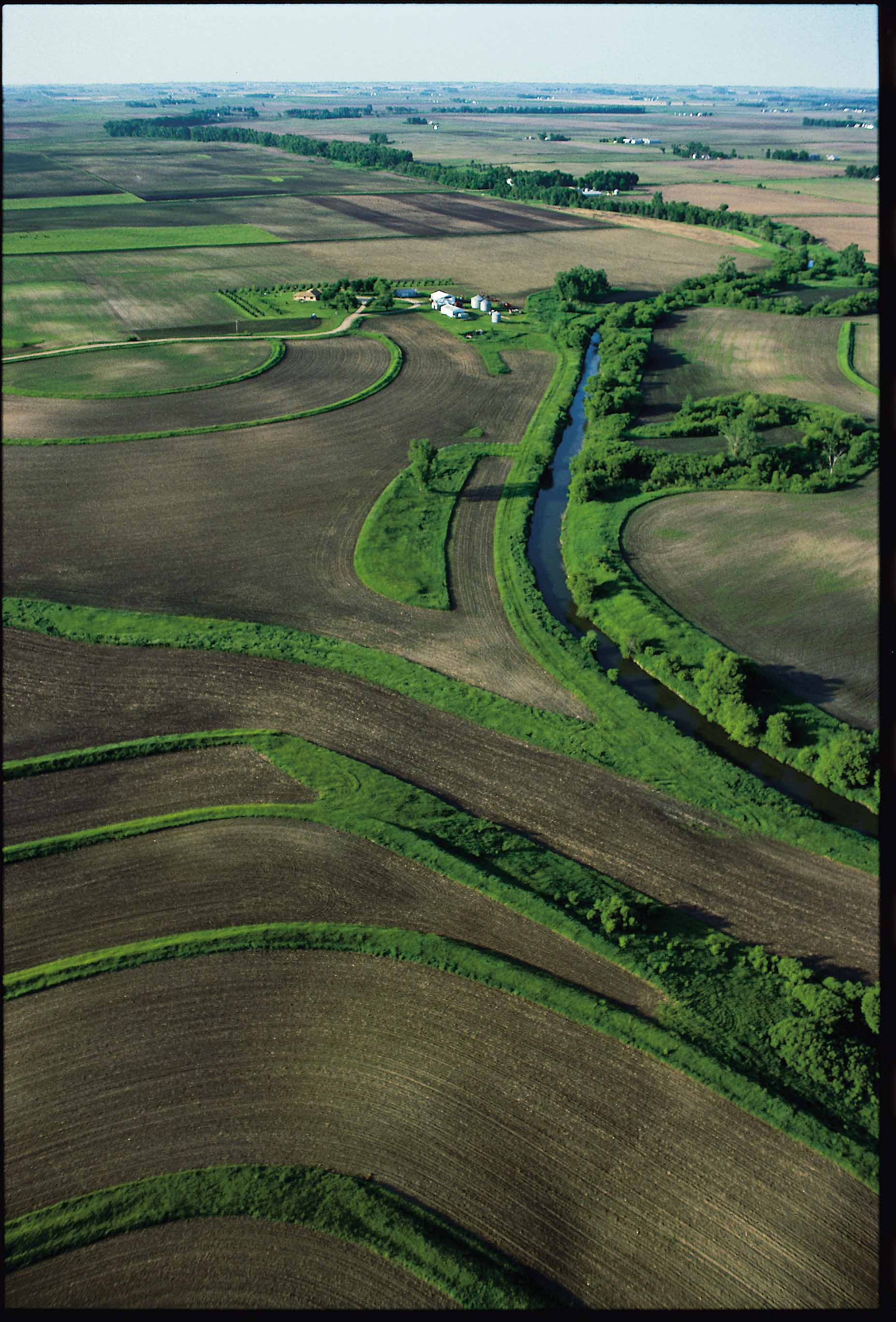 Overview
Building blocks in the Case for Cooperation
3 Steps in a Modest Proposal
Two Visions of the Future
Don Stuart
www.donstuart.net
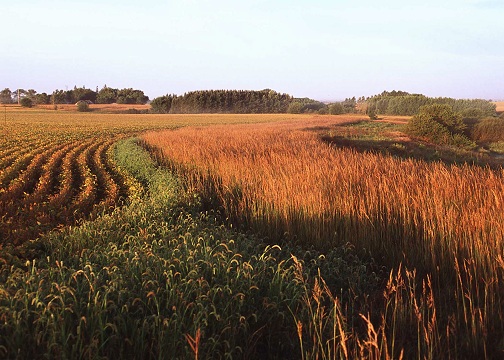 An Inevitable Relationship
Photo courtesy of USDA/NRCS
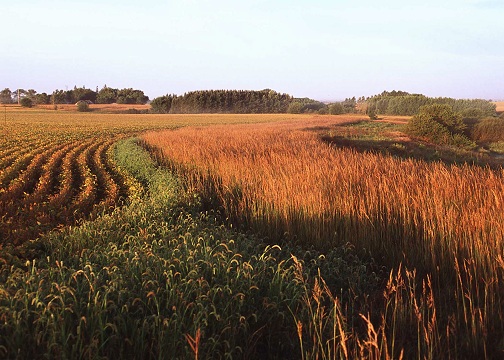 The Case for Cooperation:An Inevitable Farmer- Environmentalist Relationship
2 million farms in U.S.
50% of U.S. land base in agriculture
Farms use 80% of nation’s fresh water
Profound impacts on the environment

Will they fight or will they cooperate?
Don Stuart
www.donstuart.net
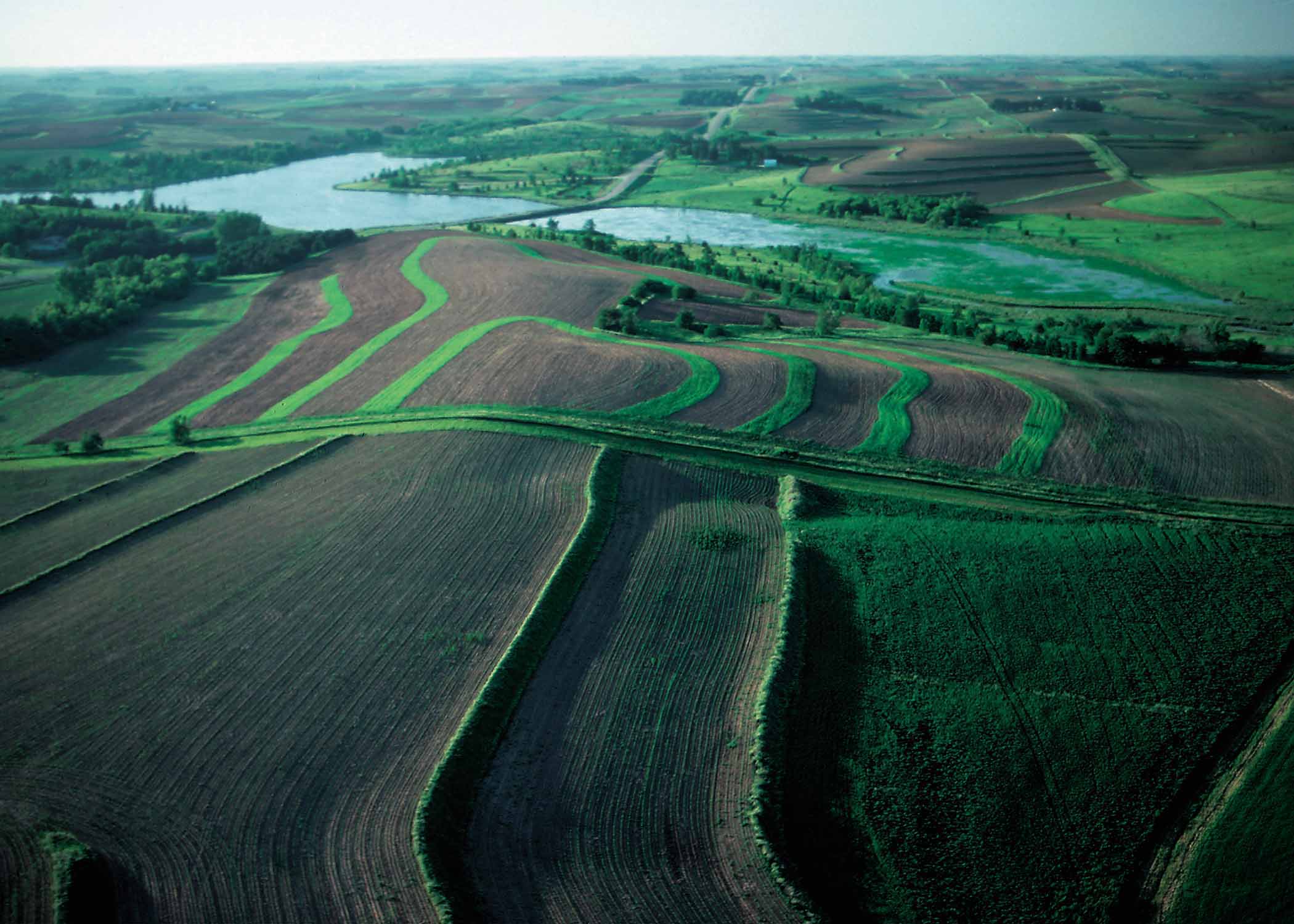 Ag’s Environmental Risks
Photo courtesy of USDA/NRCS
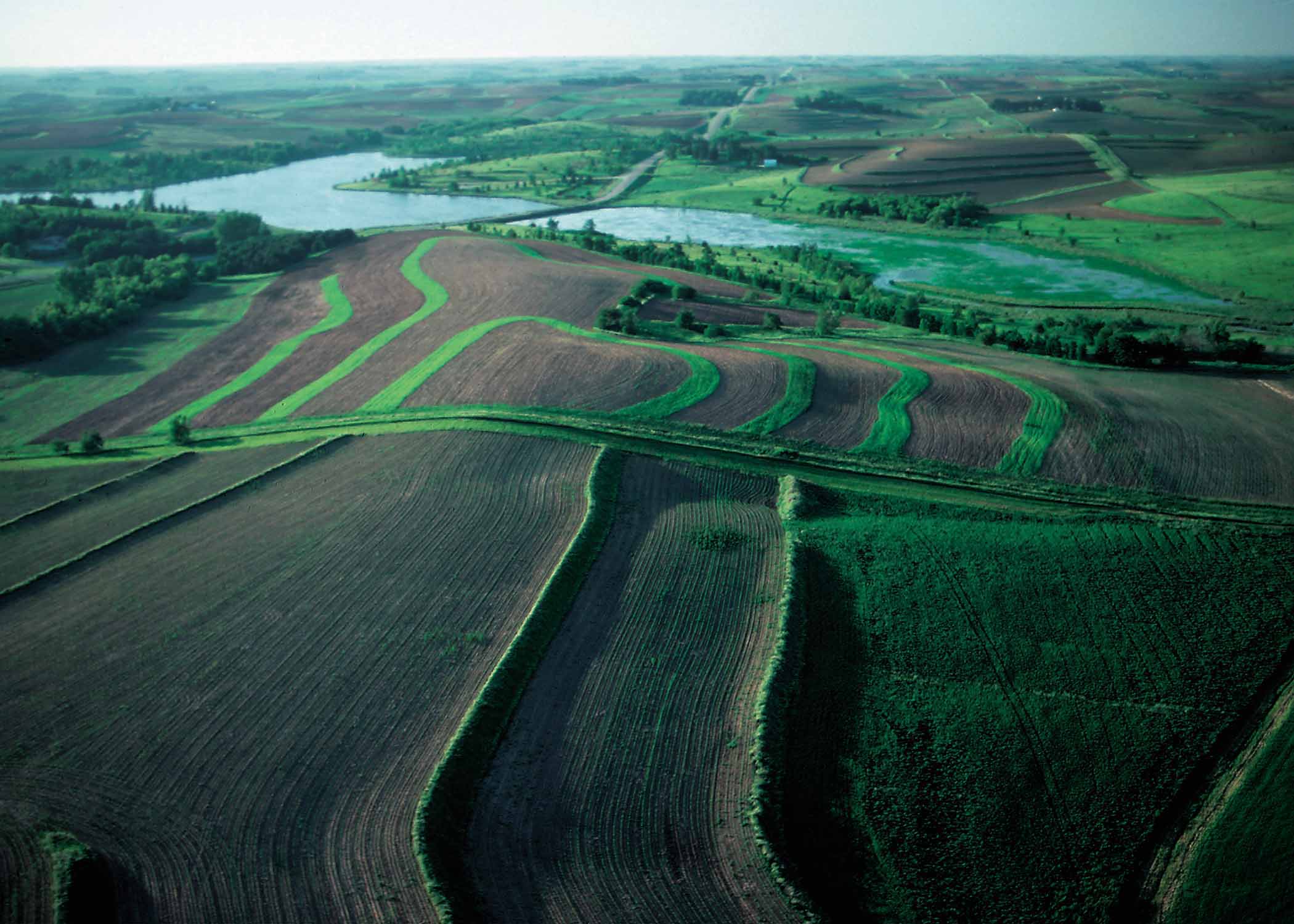 The Case for Cooperation:Agriculture’s Environmental Risks
Water Quality:
Runoff of nutrients, pesticides, and sediment
Air Quality:
Climate impacts from fertilizers & livestock methane
Wildlife Habitat:
Displaced wildlife, blocked migration, fish habitat
Human Health:
E-coli, pesticides
Don Stuart
www.donstuart.net
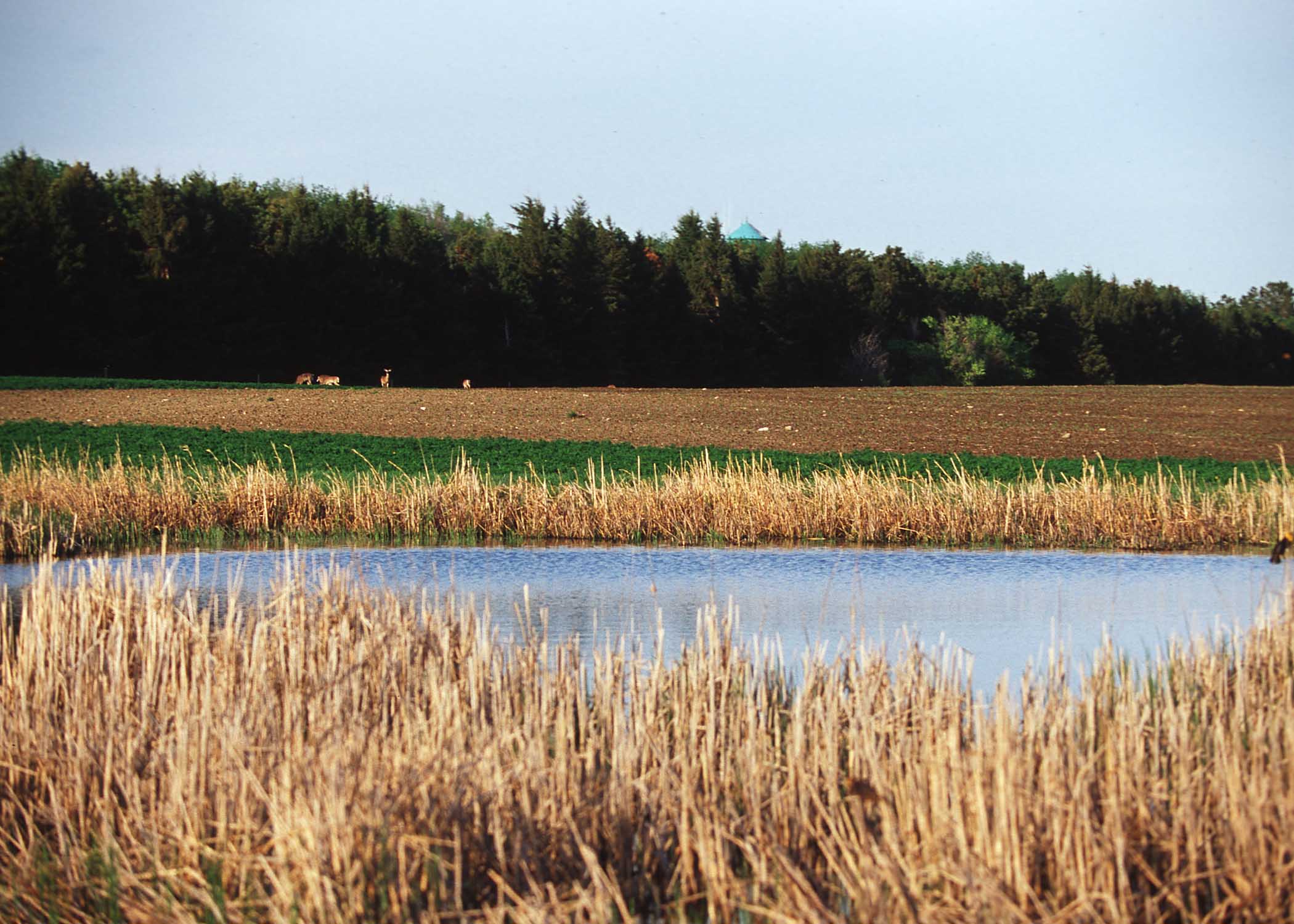 Farms Vulnerable to Regulation
Photo courtesy of USDA/NRCS
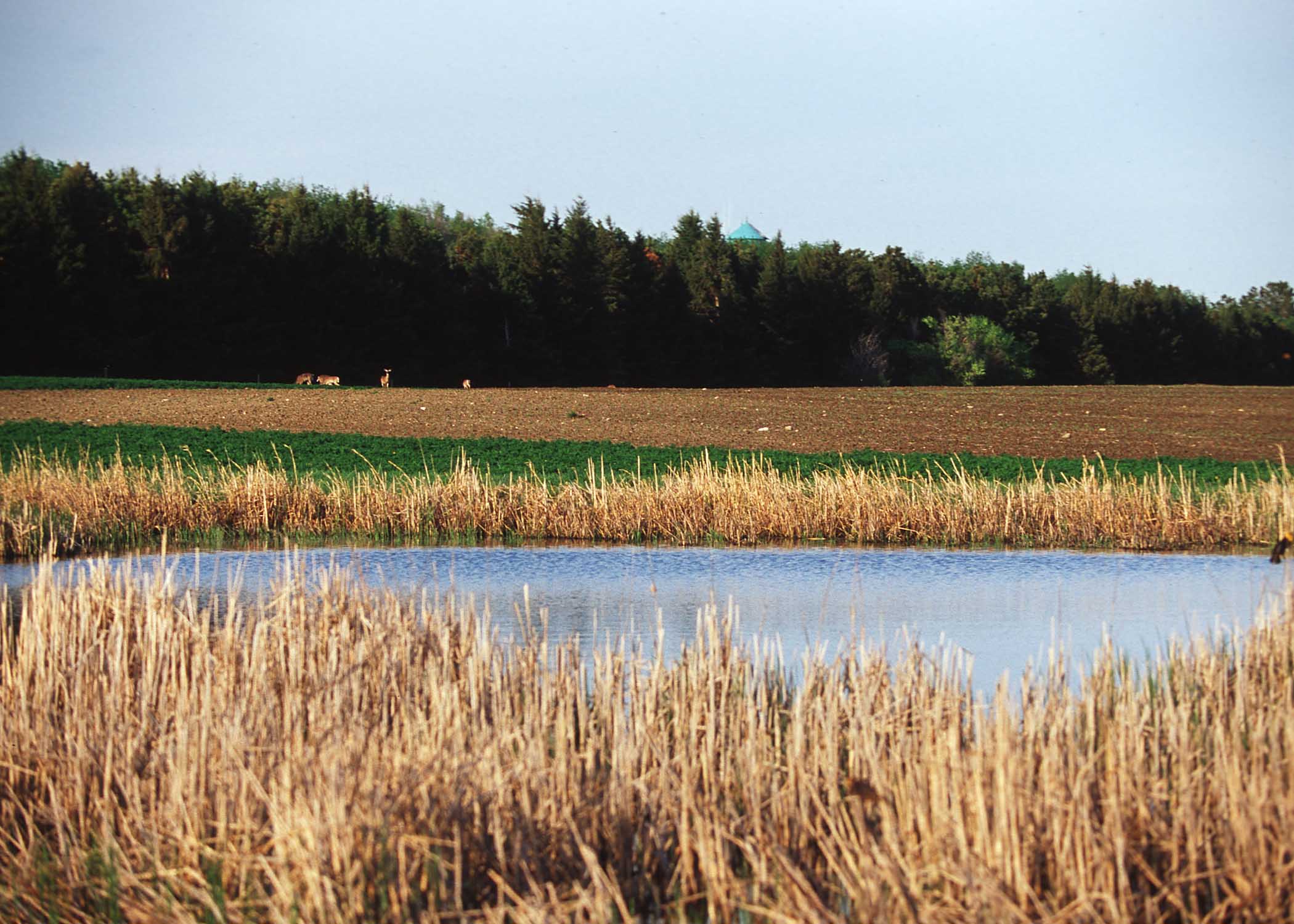 The Case for Cooperation:Farm Vulnerability to Regulation
Ag can be regulated
Farm practice legislation
Unique landscapes, crops, and circumstances
Small, family businesses
Multinational food conglomerates
Unforgiving Global marketplace
Don Stuart
www.donstuart.net
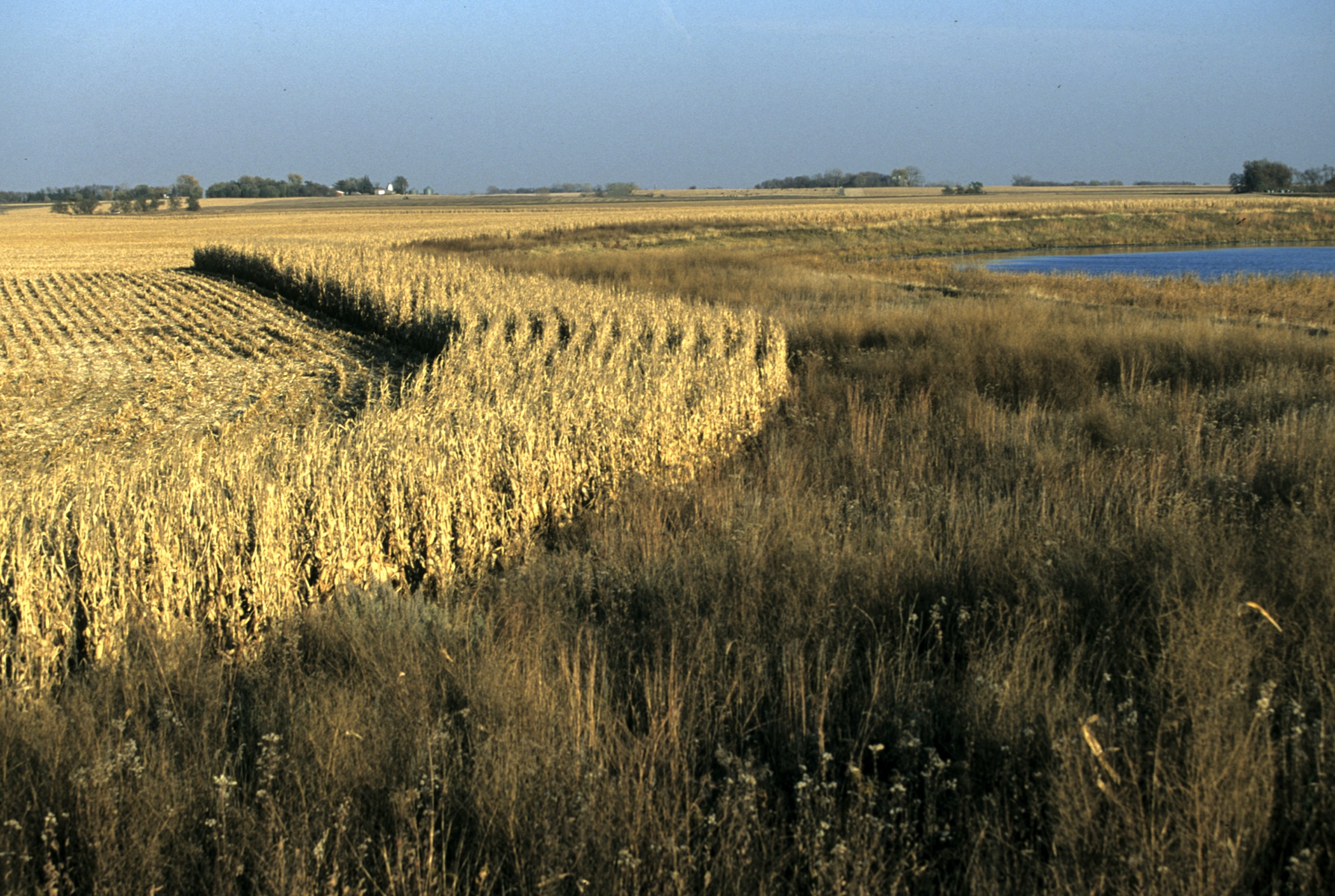 Lost Farms – Degraded Environment
Photo courtesy of USDA/NRCS
The Case for Cooperation:When Farms Disappear:Degraded Environment
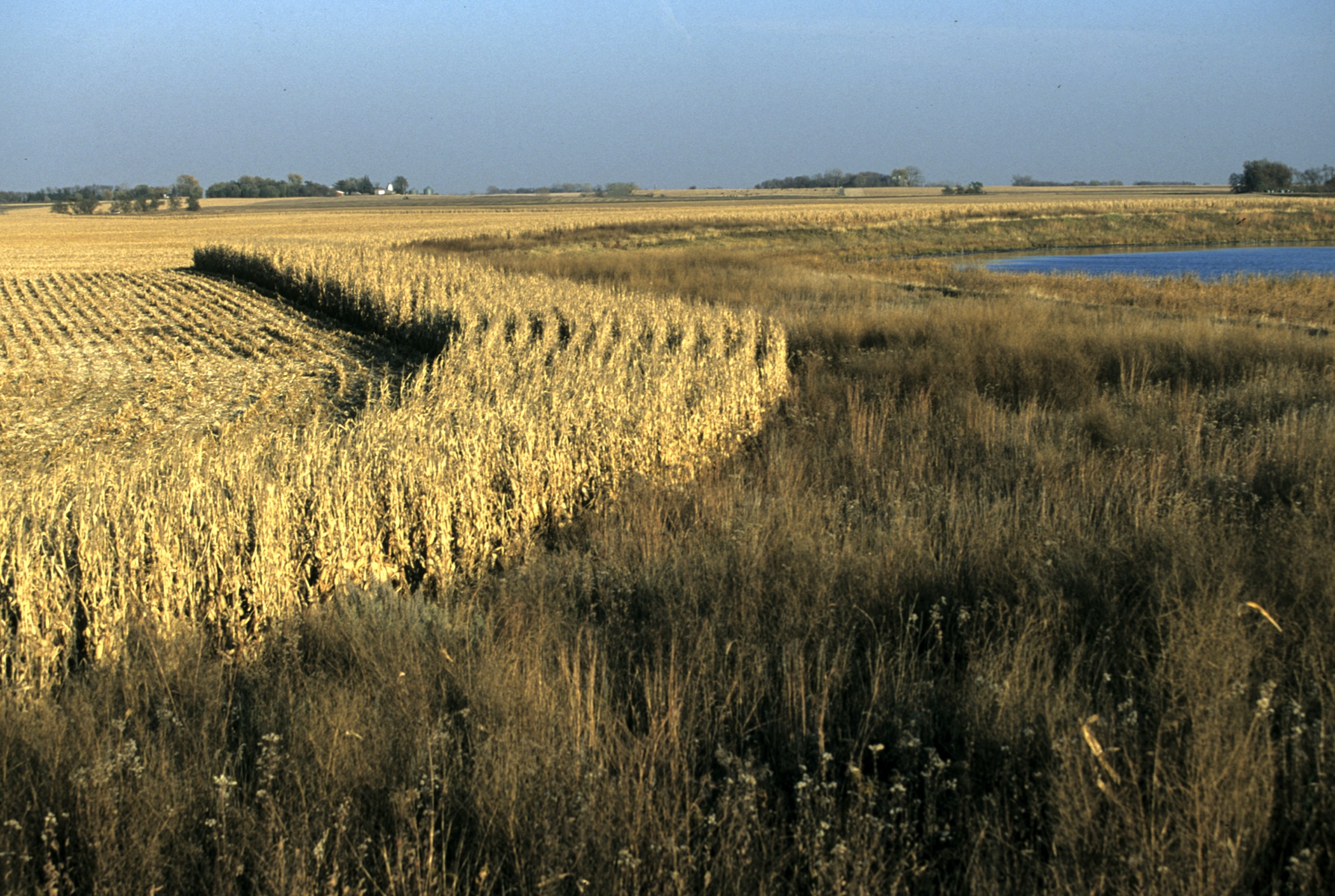 Urban water pollution
Diminished plant uptake of surface water pollutants
Greenhouse gasses from lost vegetative cover and increased transportation
Lost aquifer recharge
Increased flooding
Lost wildlife habitat
Don Stuart
www.donstuart.net
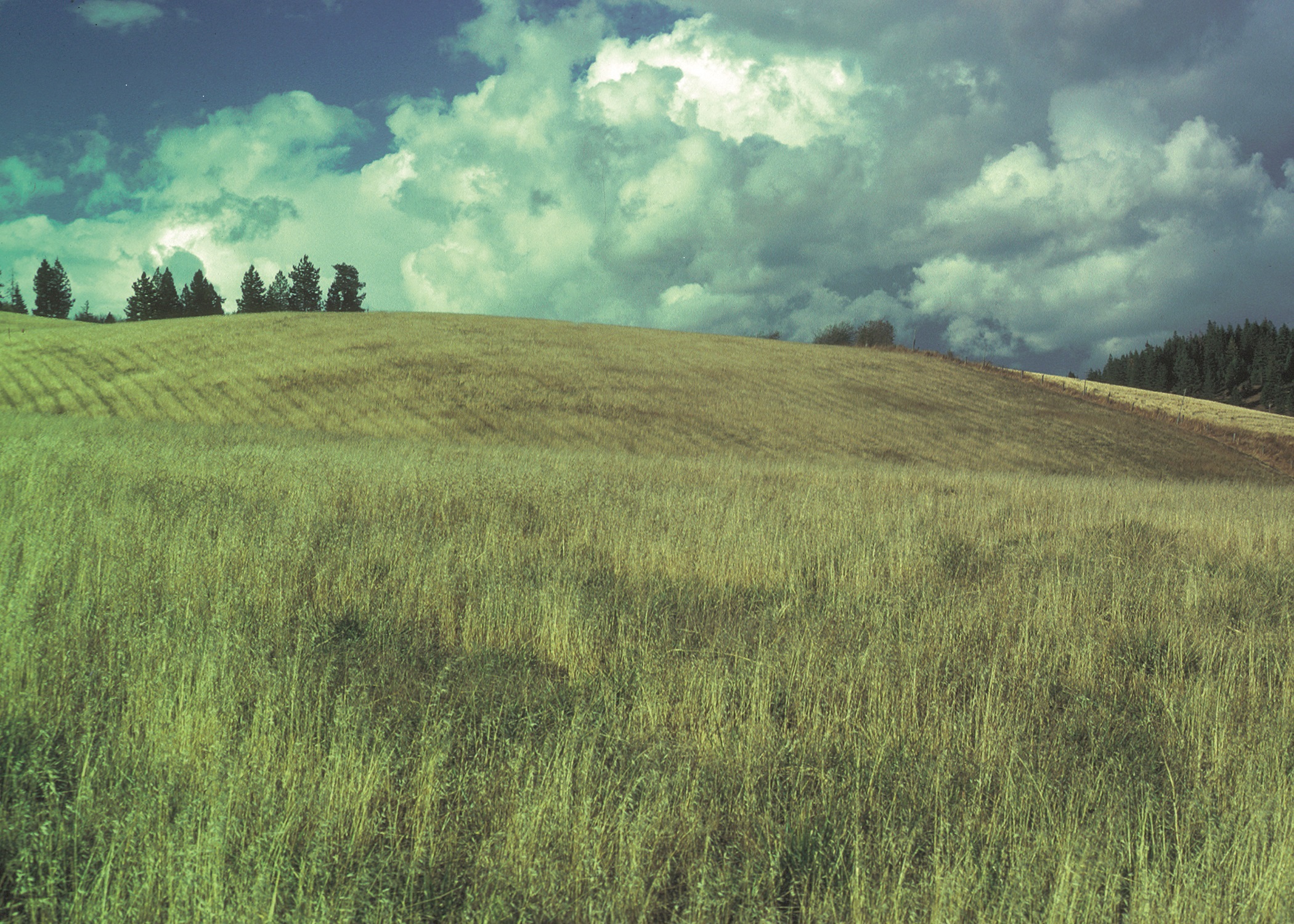 Lost Farms – Mitigation & Lift
Photo courtesy of USDA/NRCS
Photo courtesy of USDA/NRCS
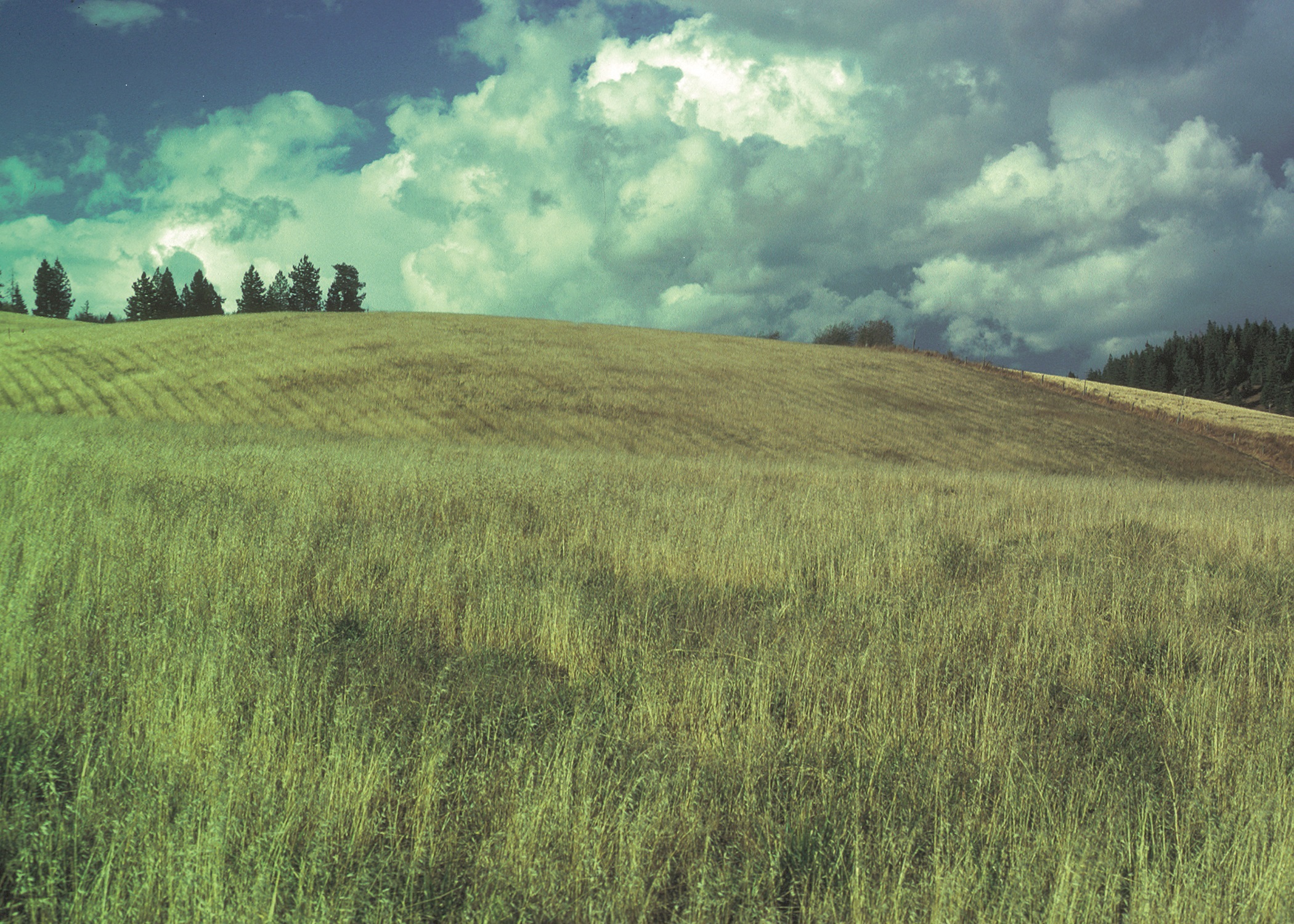 The Case for Cooperation:When Farms Disappear: Lost Opportunities for Mitigation and Lift
Water quality
Crop rotation, contour farming, buffer strips, cover crops
Greenhouse gas offsets
No till, precision ag, anaerobic digesters, vegetation of uncultivated areas
Fish & wildlife habitat
Buffers & wetlands in uncultivated areas, fence line openings, wildlife cover crops
Swans & dairies
Don Stuart
www.donstuart.net
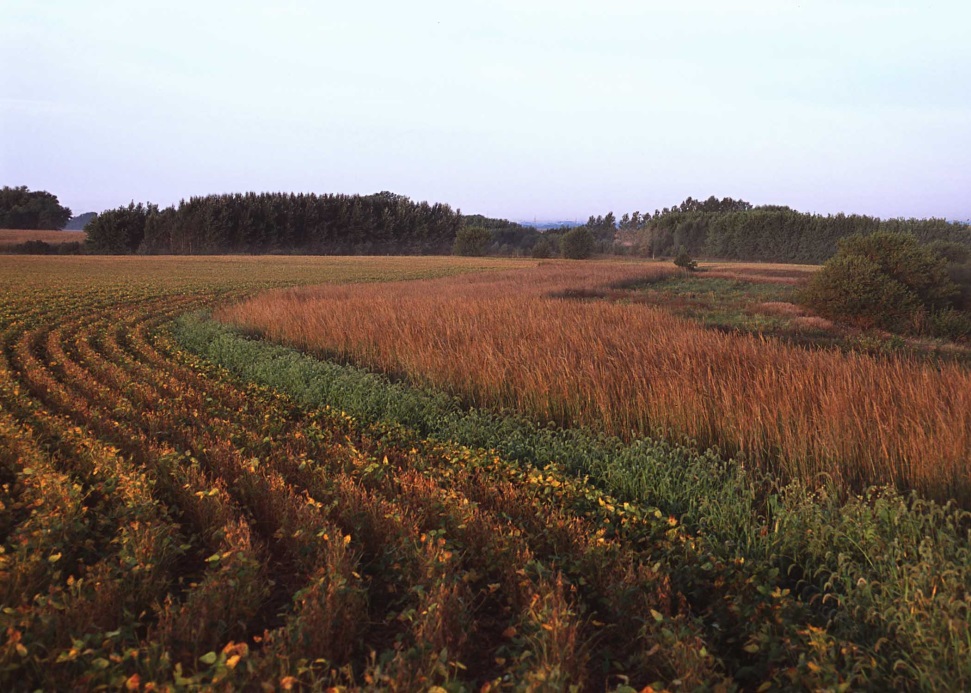 Array of Solutions
Photo courtesy of USDA/NRCS
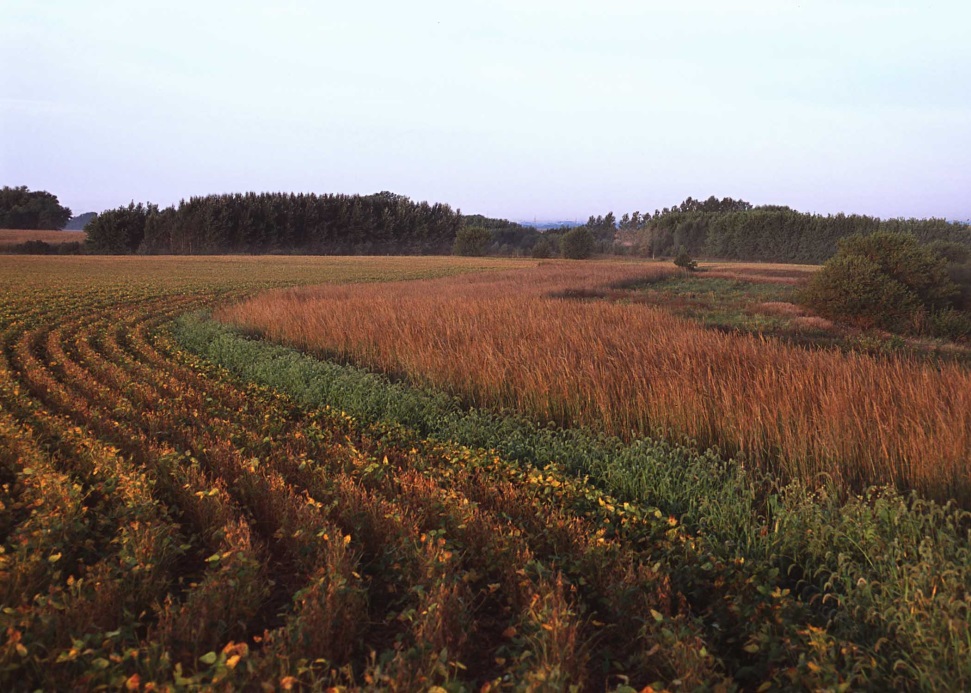 The Case for Cooperation:An Impressive Array of Solutions
Environmental Markets
Consumer Marketplace
Purchase Dev. Rights
Economic Viability
Practice rules
Zoning
Conservation Incentives
Conservation Economics
Two Categories    - Voluntary    - Involuntary
Don Stuart
www.donstuart.net
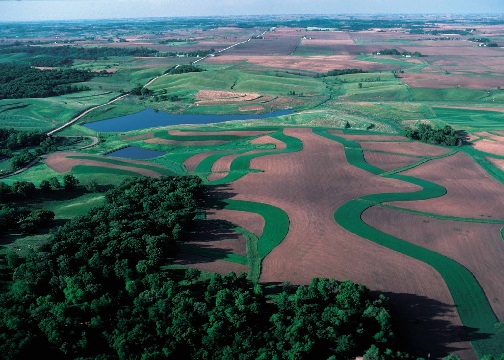 Role of Fairness
Photo courtesy of USDA/NRCS
The Case for Cooperation:The Role of Fairness
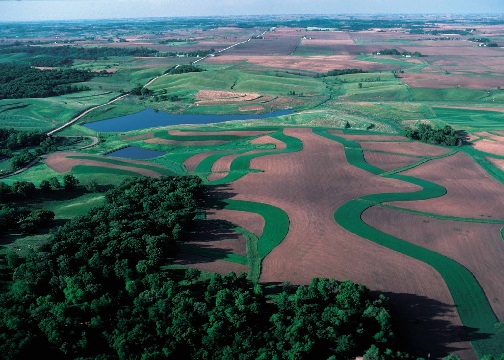 Nobody likes to be a patsy
Whatever we do will cost someone something
Incentives place burden on public
Regulation places burden on regulated industry
Need for reasoned allocation of burden of the fix
Sense of fairness essential to securing political support for any solution
Lake WA Salmon habitat example
Don Stuart
www.donstuart.net
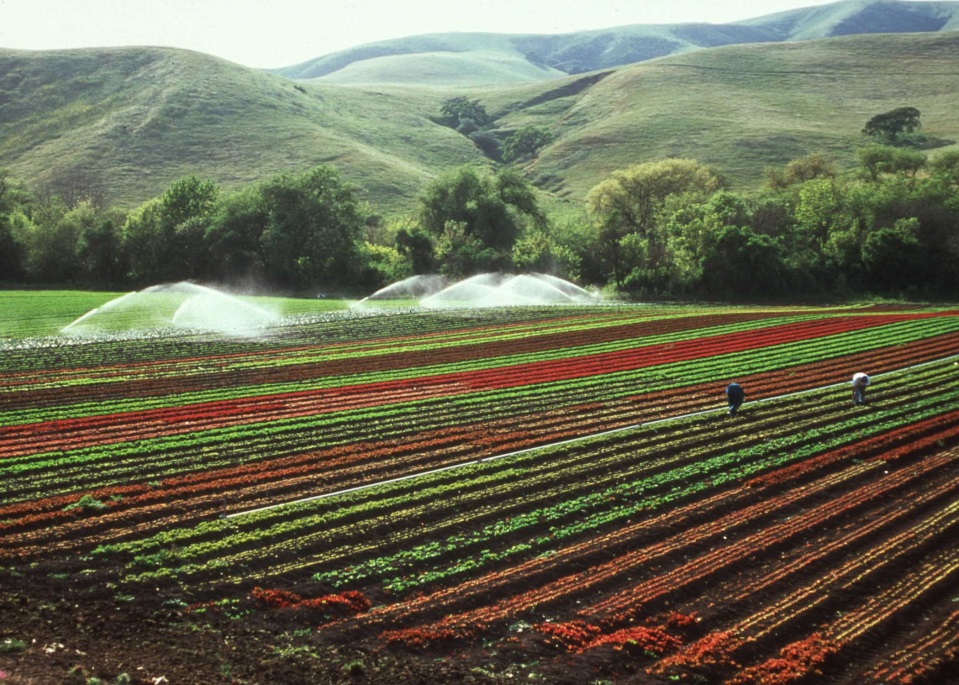 Use Every Possible Tool
Photo courtesy of USDA/NRCS
The Case for Cooperation:Use Every Possible Tool
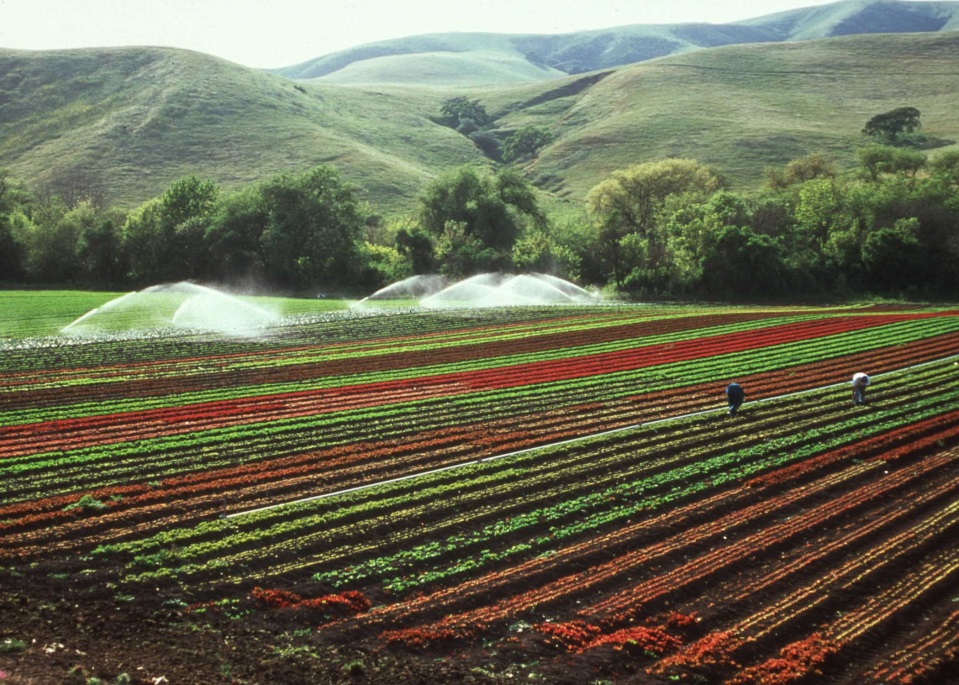 Need all for fairness: 
Some better for one group – some for another
Big problem - ignoring some solutions, increases burdens on the rest
Try everything to see what works
Need all to get support for any
Don Stuart
www.donstuart.net
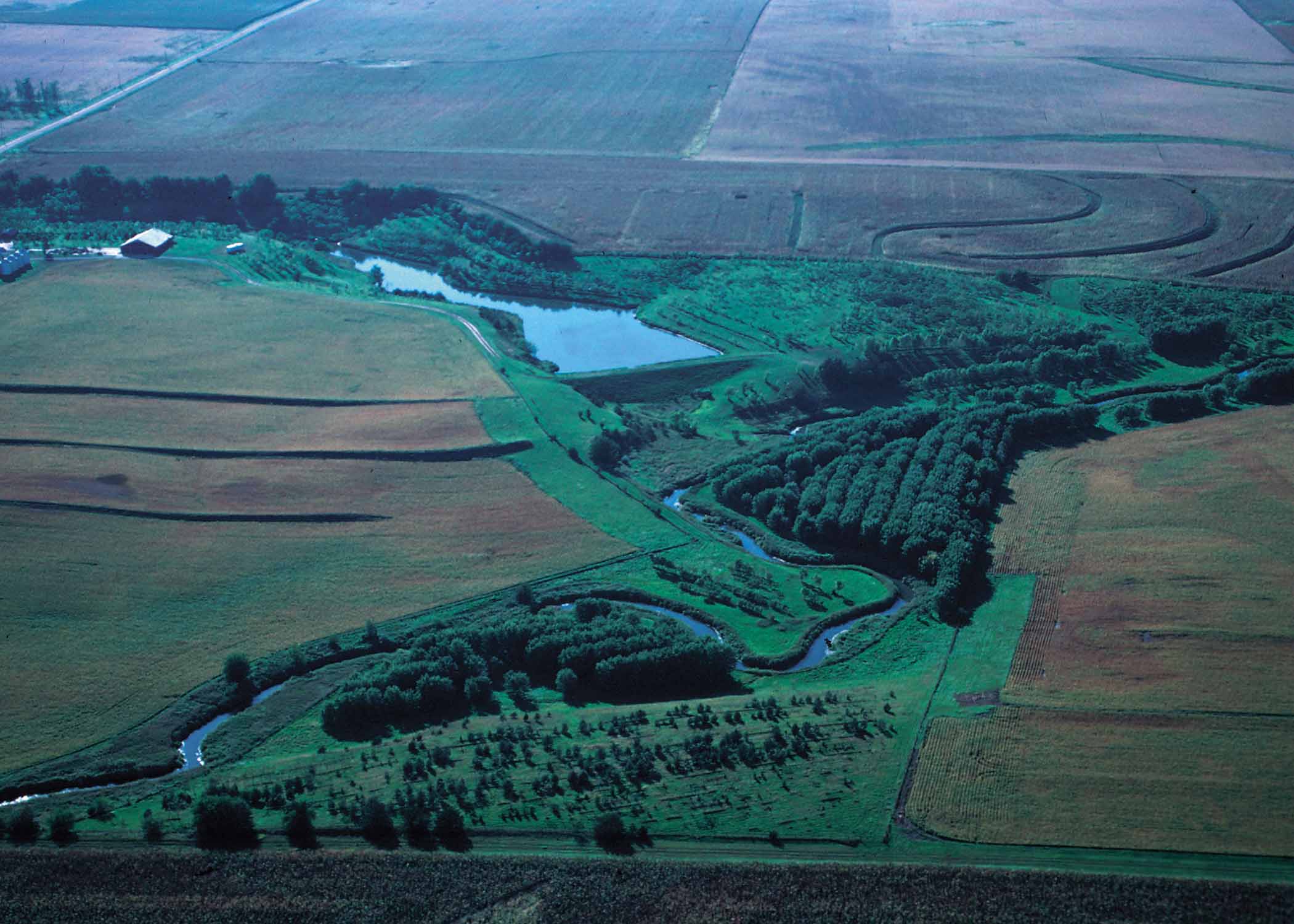 What is possible with cooperation
Photo courtesy of USDA/NRCS
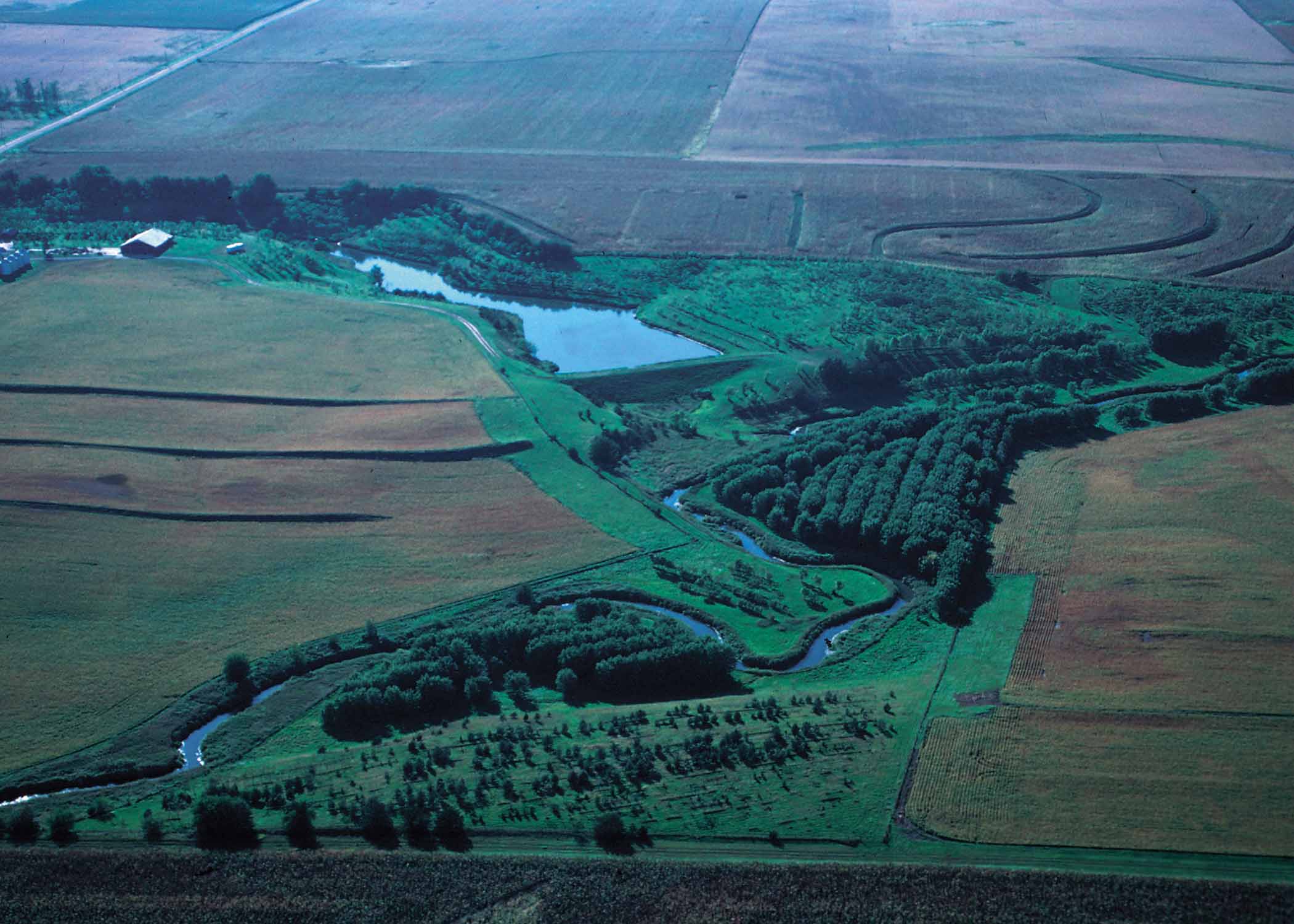 What is Possible with Cooperation
An environment-friendly agriculture industry would be hugely helpful for the environment
Increased farmer conservation
Address critical issues strategically
Address sprawl, climate, water quality, aquifer recharge
A farm-friendly environmental community would be hugely helpful for agriculture
Support incentives and environmental markets
Limit regulatory threat
Enhanced public support for ag.
Don Stuart
www.donstuart.net
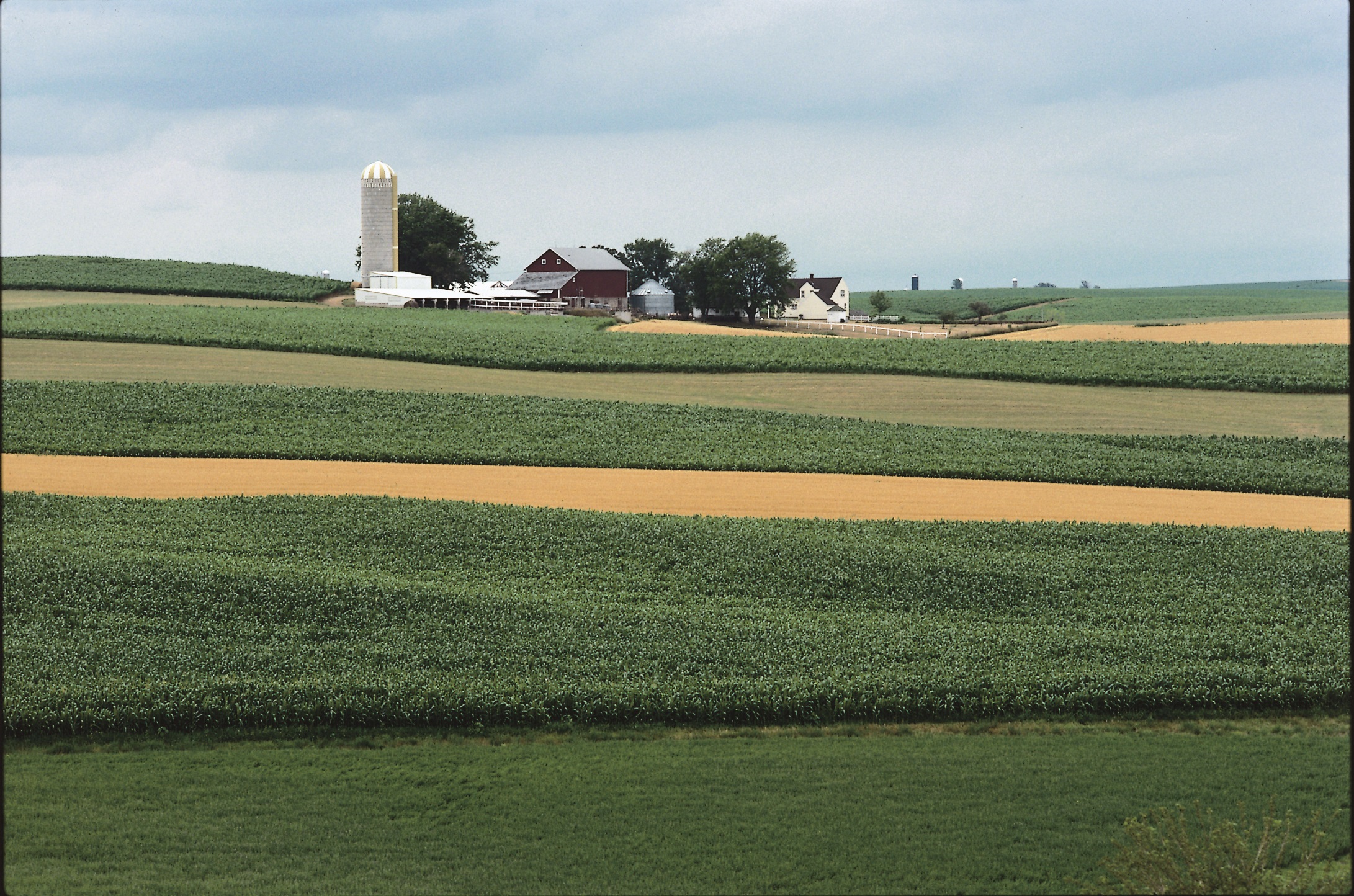 Solutions: Step 1 – Common Ground
Photo courtesy of USDA/NRCS
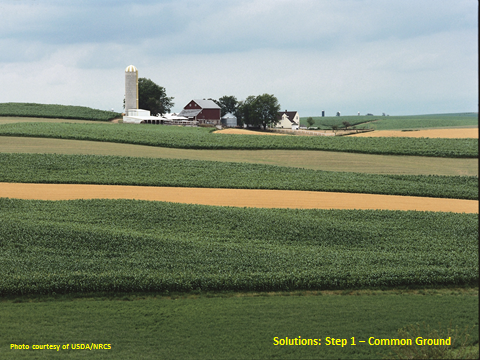 3 steps in a Modest Proposal:Step 1 - Identify Common Ground
Decide how to fairly allocate responsibility 
Improve the effectiveness of incentives
Fund PDR programs
Create markets for farm-environmental services
Research environmental benefits of farms
Increase demand for locally grown food
Educate the public about agriculture
Don Stuart
www.donstuart.net
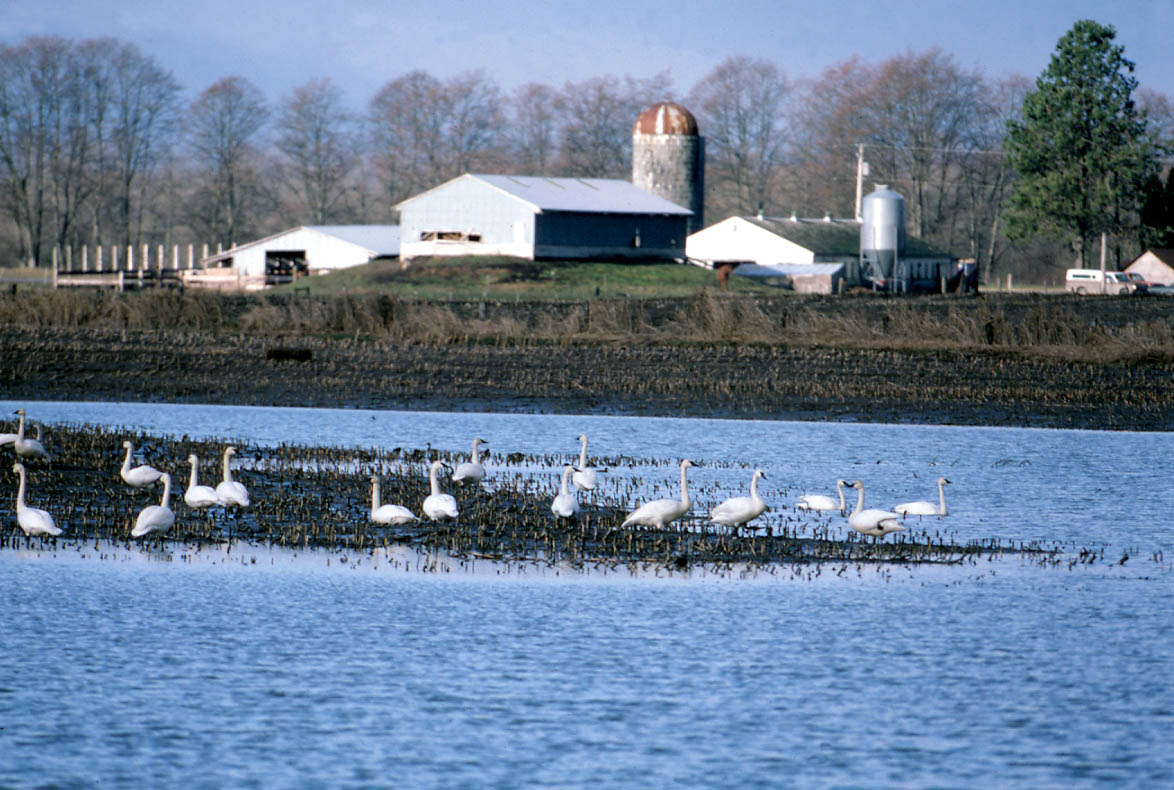 Solutions Step 2 - Interactions
Photo courtesy of Martha Jordan
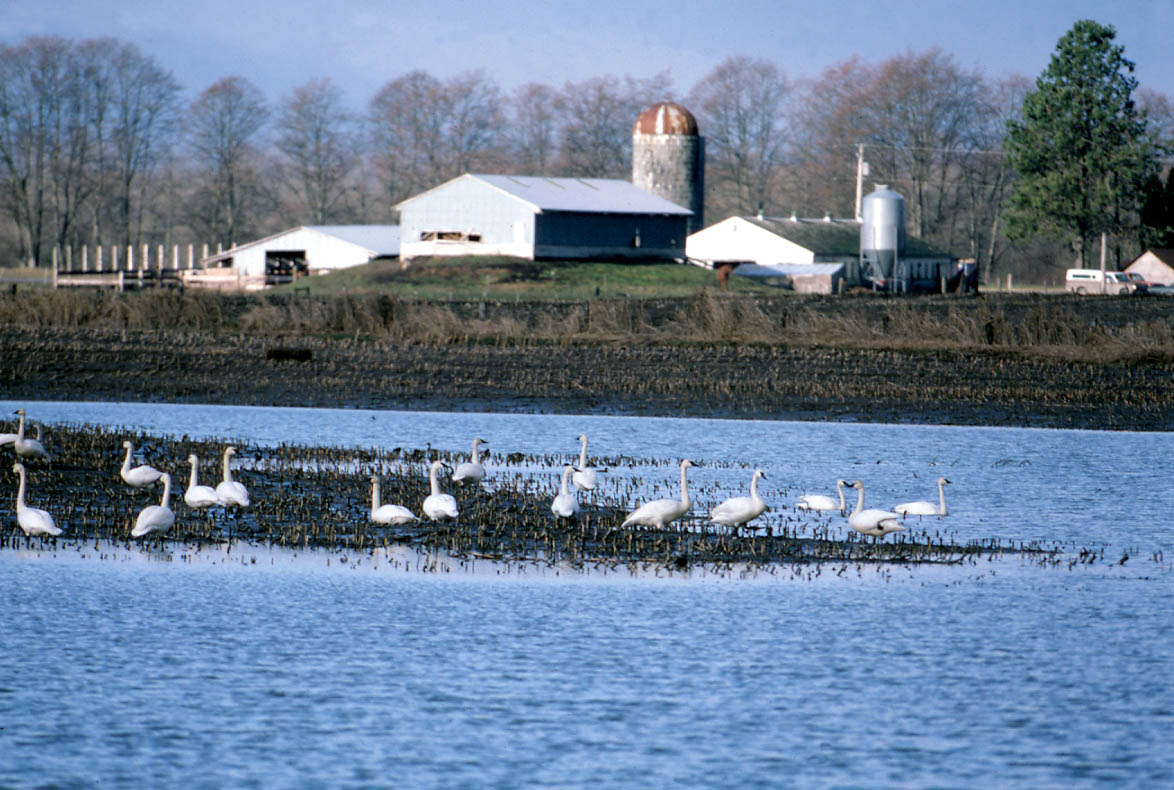 3 steps in a Modest Proposal:Step 2 - Stimulate Interactions
Leaders in farm, environmental, non-profit groups and agencies step forward to actively promote:
Exchanges of speakers
Newsletter article exchange
Joint public presentations of pro and con
Joint submissions to media
Joint use of membership lists
Trade show booth exchanges
Joint public educational tours
Farm-environmental leader one-on-ones
Maryhill Museum example
Don Stuart
www.donstuart.net
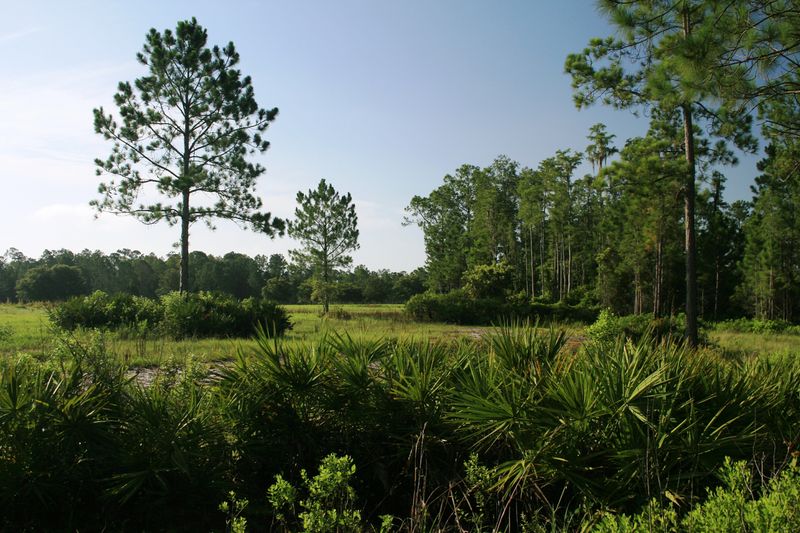 Solutions Step 3 – Public Commitment
Photo courtesy of  Marian Ryan
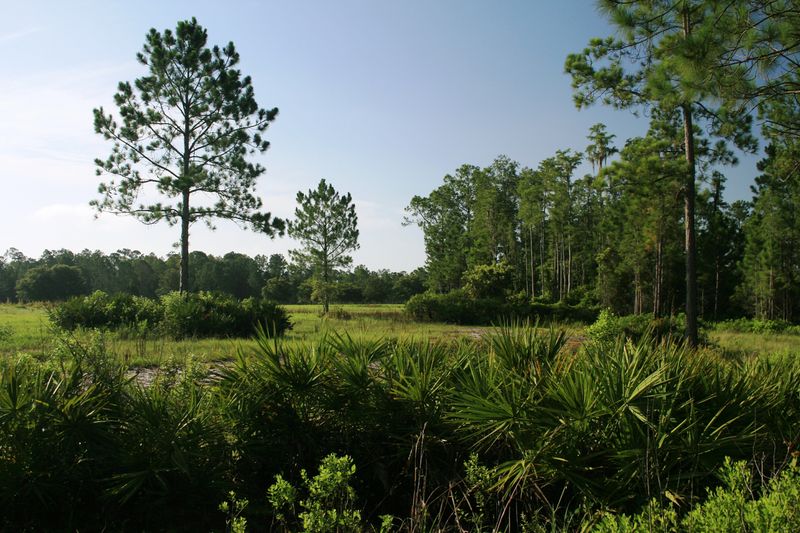 3 steps in a Modest Proposal:Step 3 - Public Commitment toCollaborative Forums
Public agencies and officials support collaborative outcomes on key issues:
Commitment by government to fund and support programs on which agreement can be reached
Financial and other support for the process through to conclusion
Establish clear purposes and goals
Enlist commitments by participants
Don Stuart
www.donstuart.net
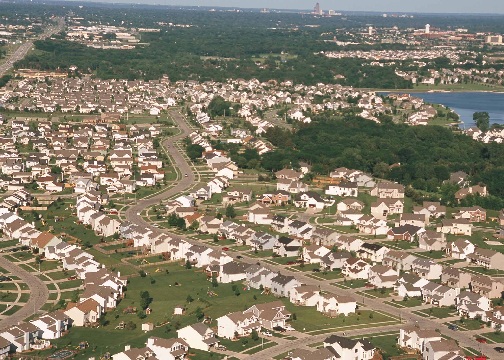 Two Visions of the Future:
Vision One: 
 Farms and the Environment are Dying
The perspective: 
Farms are a temporary or tolerated land use awaiting future development.  
The environment is a problem to leave for our children.
Don Stuart
www.donstuart.net
Don Stuart
www.donstuart.net
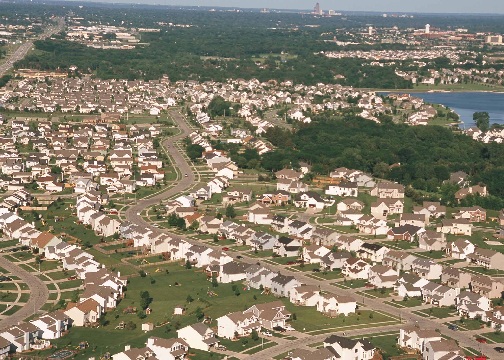 Two Visions of the Future:
Vision One 
Farms and the Environment are Dying
The consequences:  
Farmers & Environmentalist continue to fight
Political stalemate continues
No funding for incentives–no action on regulation
Land use controls ineffective–no funding for PDR
Cities sprawl
The environment degrades
Don Stuart
www.donstuart.net
Don Stuart
www.donstuart.net
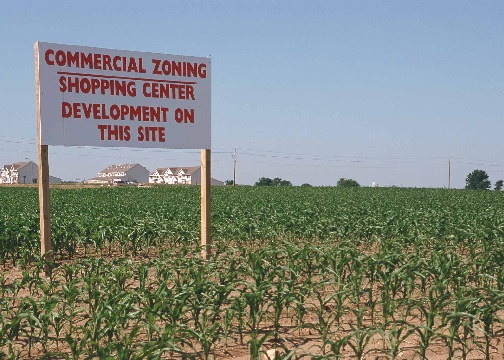 Photo courtesy of USDA/NRCS
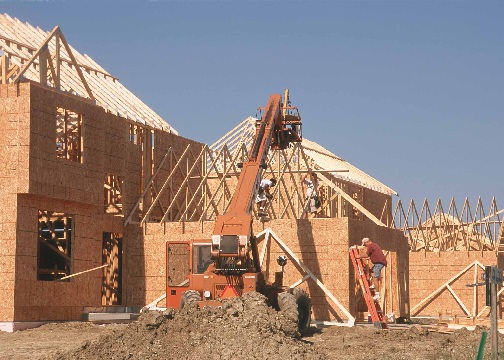 Photo courtesy of USDA/NRCS
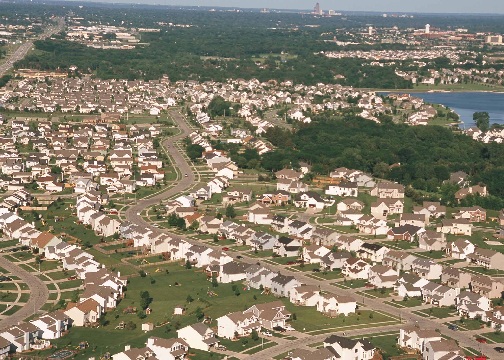 Photo courtesy of USDA/NRCS
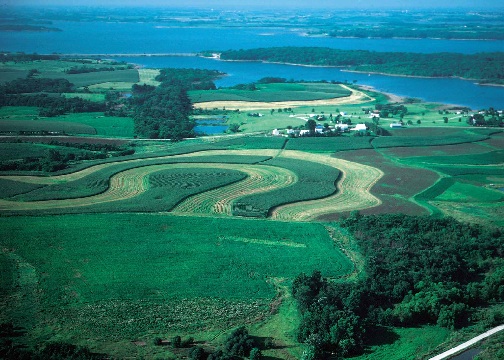 Two Visions of the Future:
Vision Two: 
 Farms and the Environment are Sustaining
The perspective: 
Both farms and the environment must flourish.
Each must mutually reinforce the other if either is to succeed
Don Stuart
www.donstuart.net
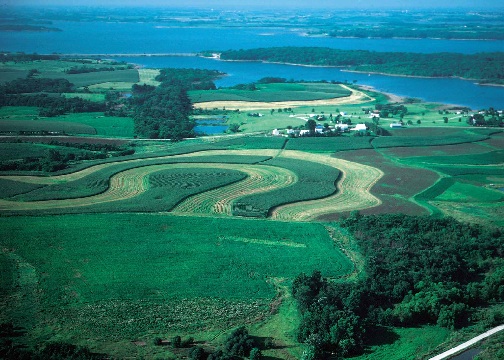 Two Visions of the Future:
Vision Two: 
 Farms and the Environment are Sustaining
The consequences:  
Farmers & Environmentalists cooperate 
Environmental burdens allocated fairly
Their coalition acquires immense political clout
Public supports both farms and the environment
Sprawl controlled, the environment improves
Agriculture is beloved as a model for a green, responsible industry
Don Stuart
www.donstuart.net
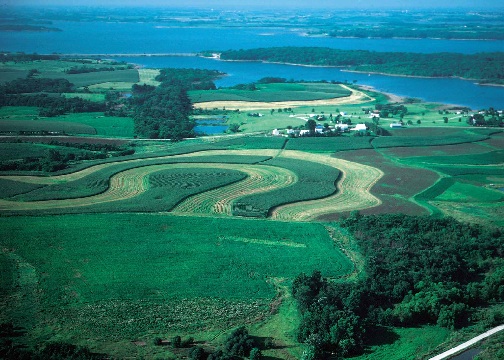 Photo courtesy of USDA/NRCS
Contact information
Don Stuart
Stuart Consulting
www.donstuart.net
dondstuart@gmail.com
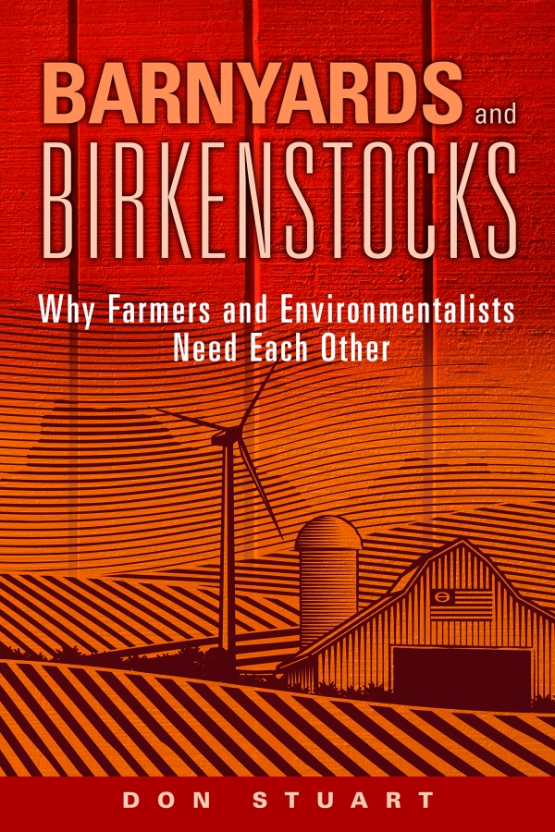 Now Available from Washington State University Press and other booksellers: Barnyards and Birkenstocks:  Why Farmers and Environmentalists Need Each Other by Don Stuart.